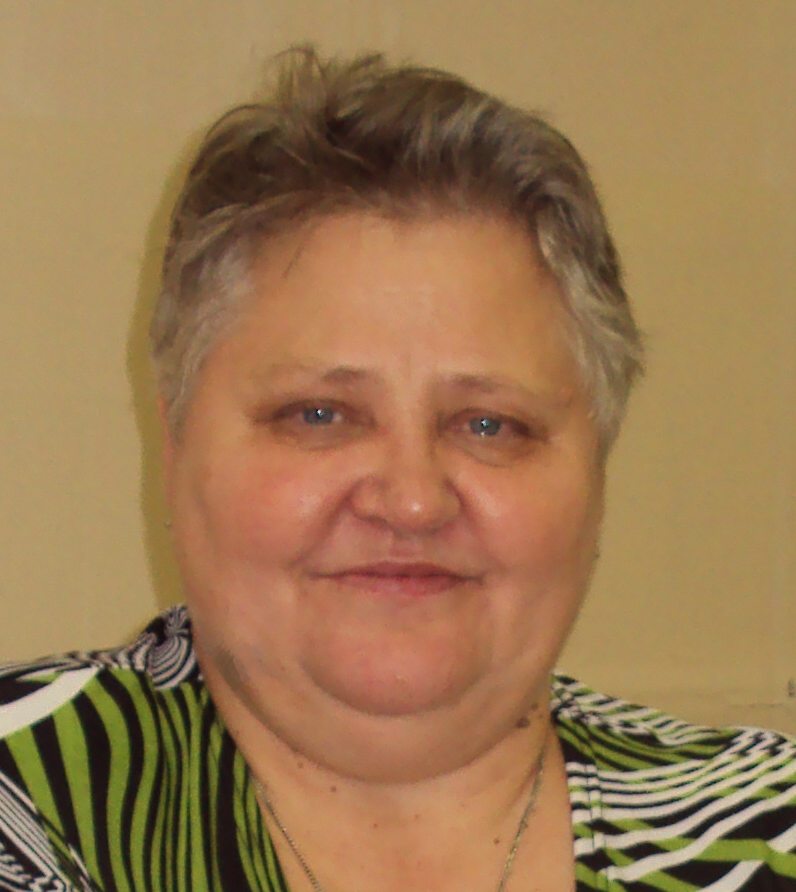 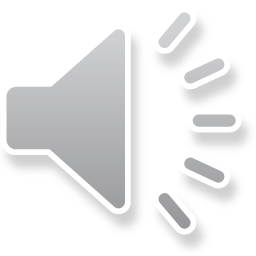 Памяти 
Дорохиной Нины Васильевны
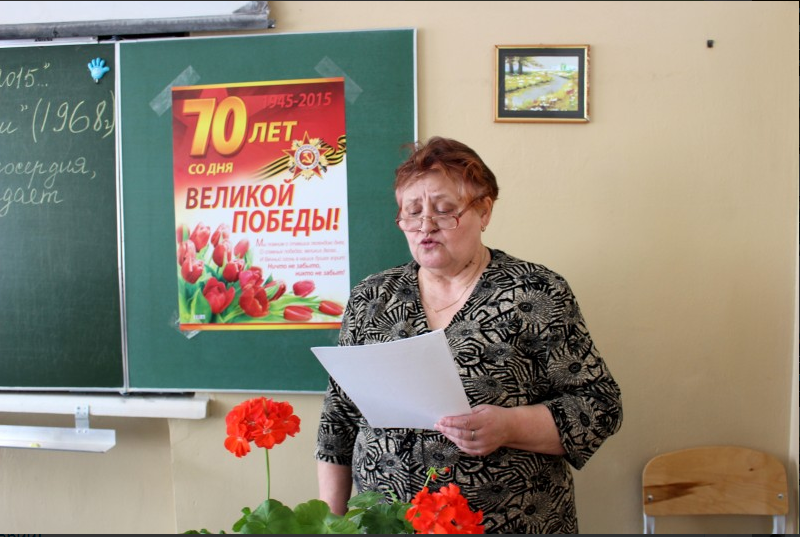 Дорохина  Нина Васильевна  проработала в школе   31 год, 
	с 1985 года по  2016 год.
 Великая труженица, 
	Ветеран труда Свердловской области, посвятила  свою жизнь подросткам, находящимся в трудной жизненной ситуации, порой заменяя им родителей.
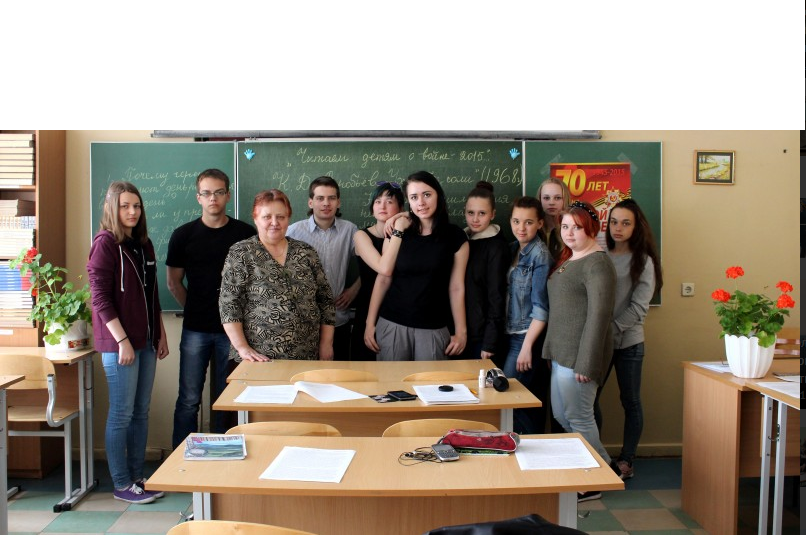 Работая в школе долгие годы, она была  не только учителем, но и библиотекарем.
  Скольким ребятам помогла встать на правильный путь своими советами, беседами, просто добрым отношением к ученику.
 Какой бы проступок он не совершил, всегда выслушает,
 	напоит чаем, 
	поможет выполнить домашнее задание.
Вместе с  классом и на спортивных праздниках,   на митингах,   на субботниках,  и в музее
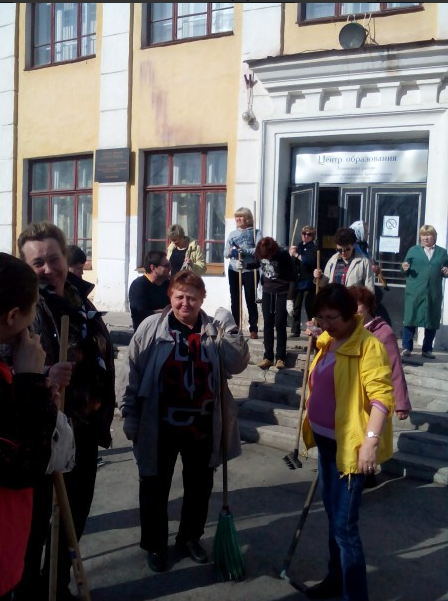 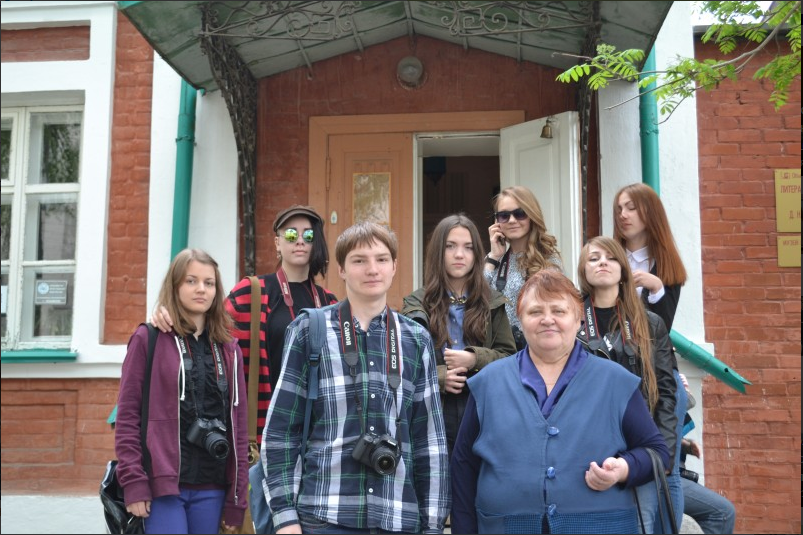 Как специалист по работе с трудными подростками,  много лет возглавляла Совет профилактики школы.
 Проводила совместную работу с  Межшкольным комбинатом.  На открытых мероприятиях  делилась опытом  работы  со  всеми учителями  района.
Она учила не только грамотно писать, выразительно читать, но и  думать,
	рассуждать,
	иметь своё мнение, принимать решение.
Мы помним её  литературные гостиные,  Новогодние вечера. Праздники, посвящённые Дню матери, в которых участвовали не только мамы, но и бабушки. Вместе пели русские народные песни, частушки, колядки  учителя и ученики, родители и учителя - ветераны.
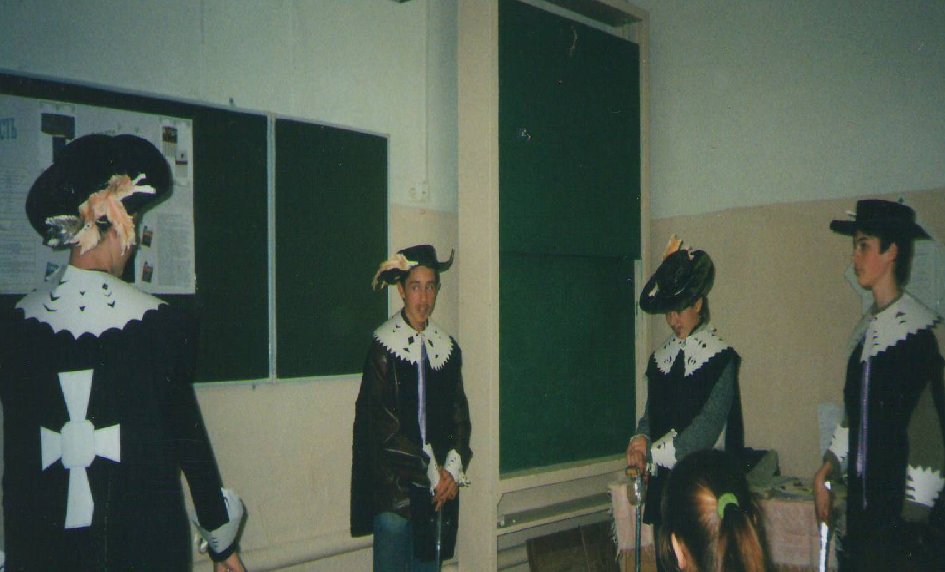 В литературной гостиной
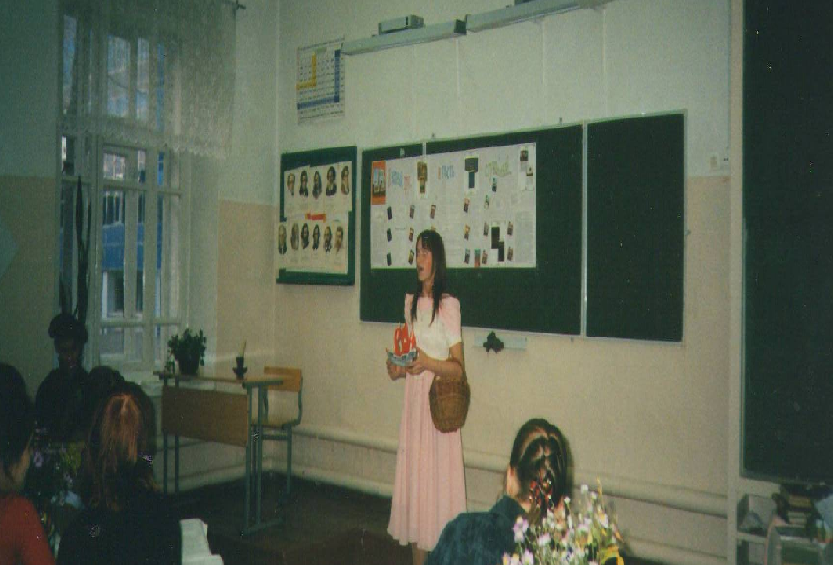 Этот долгожданный выпускной!
Трудно сосчитать, скольким  юным  сердцам она помогла  выйти  на правильный путь.
И  в такой день понимаешь, что  жизнь  прожита не зря!
Такой мудрой, загадочной, улыбающейся,
с интересными идеями,
 всегда стоящей в первых рядах - её будут помнить 
ученики  и  коллеги!